Notifications
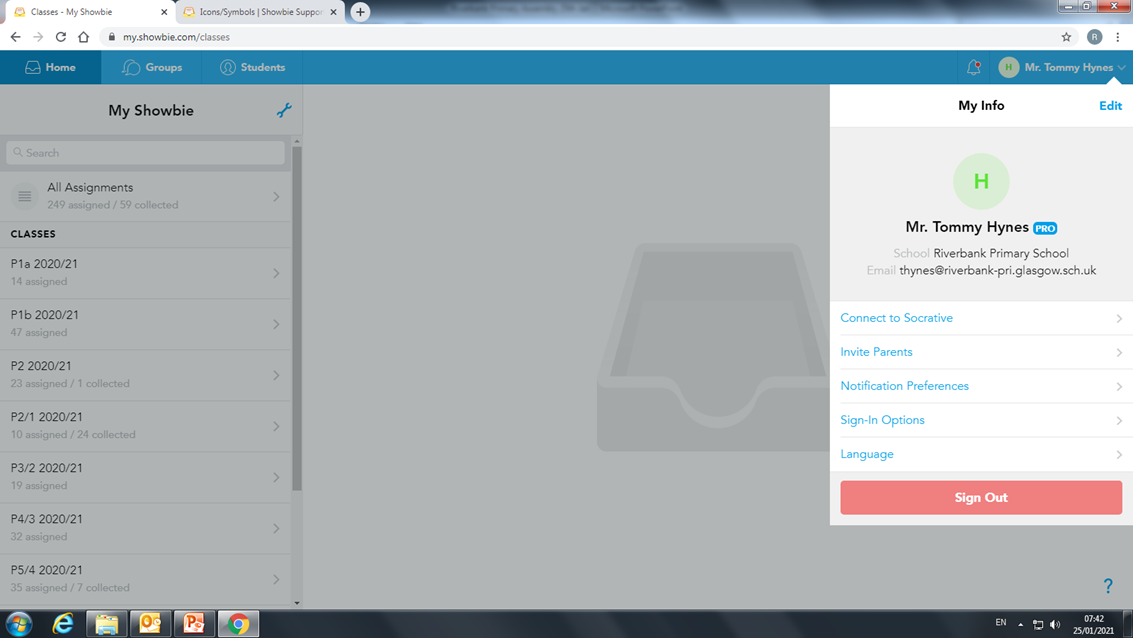 Notifications
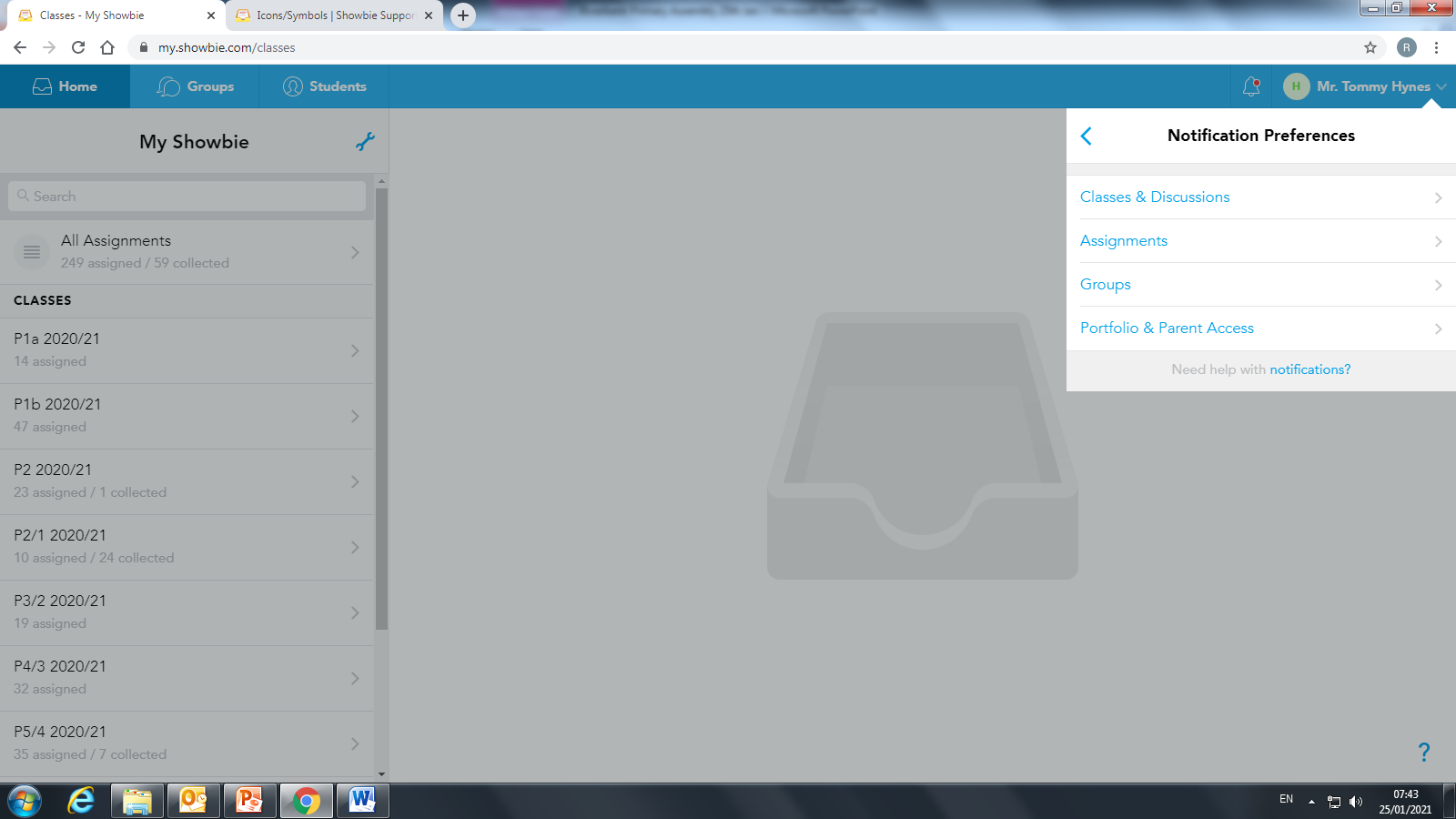 Notifications
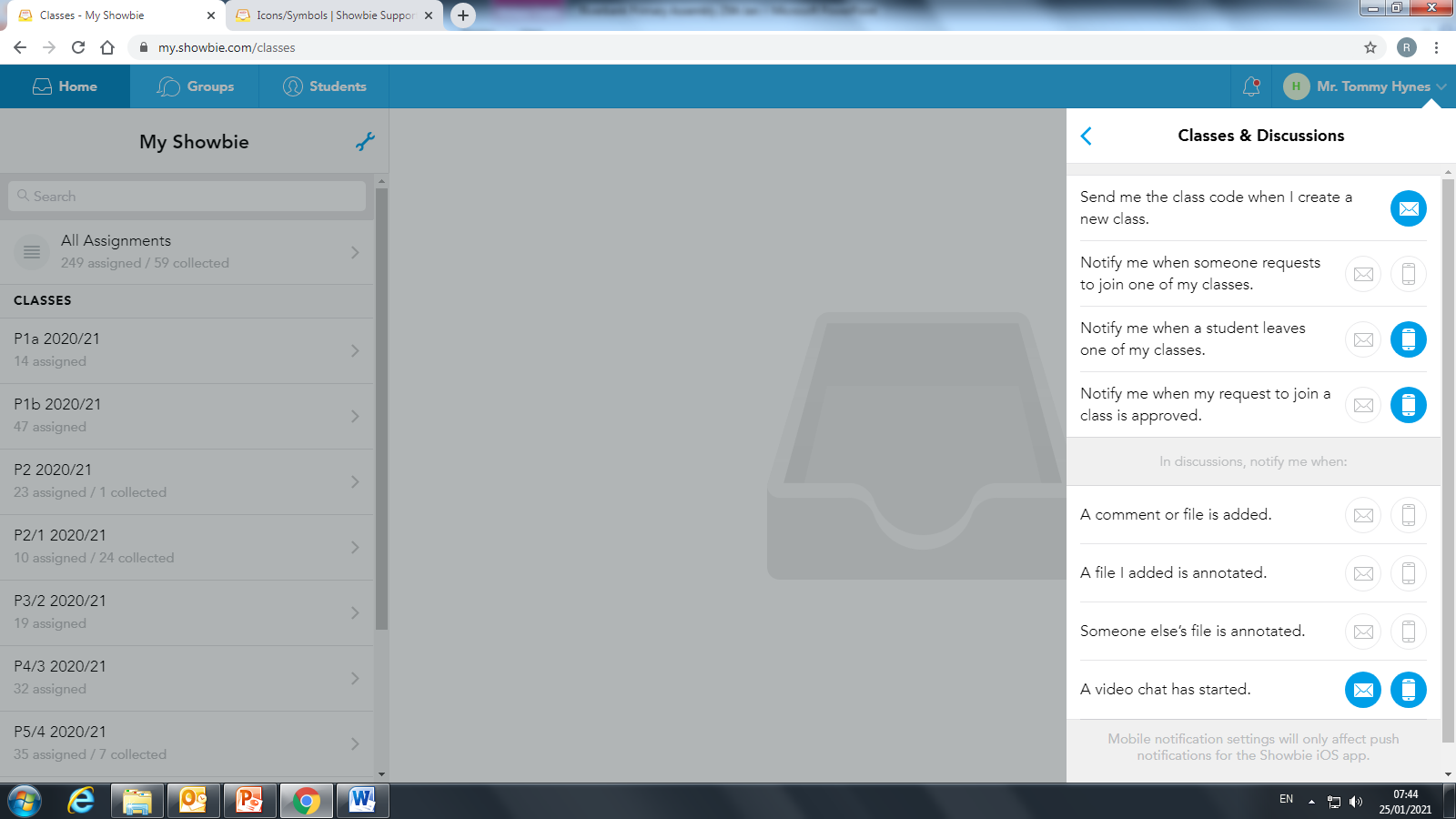